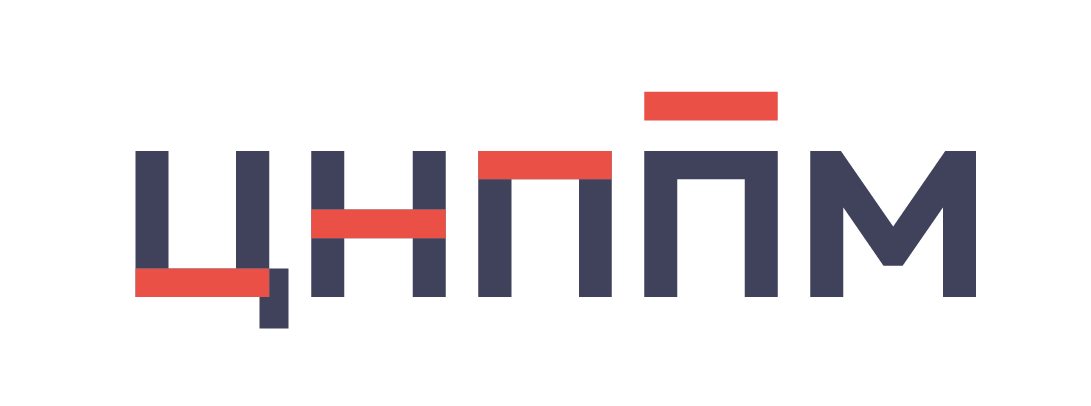 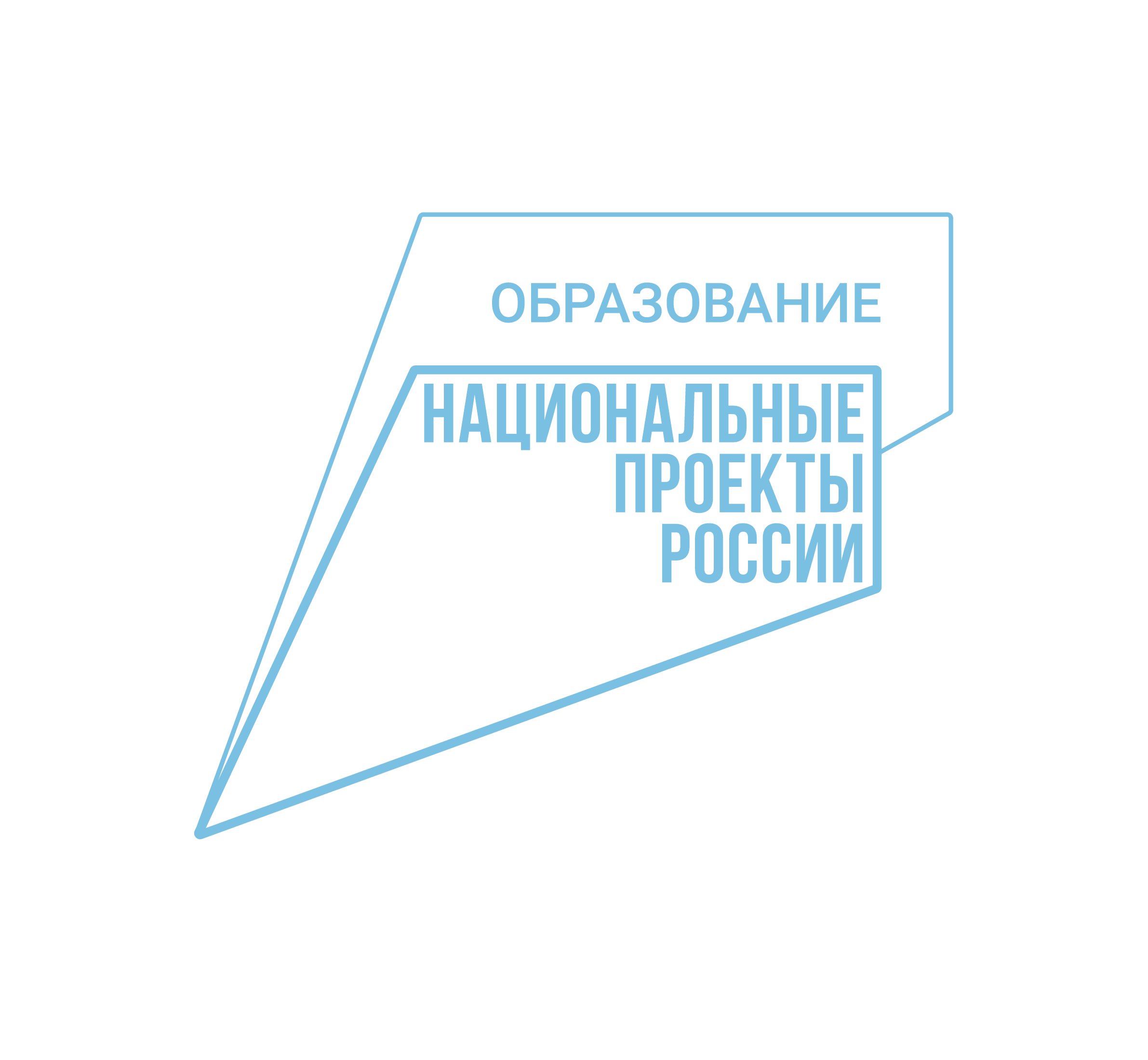 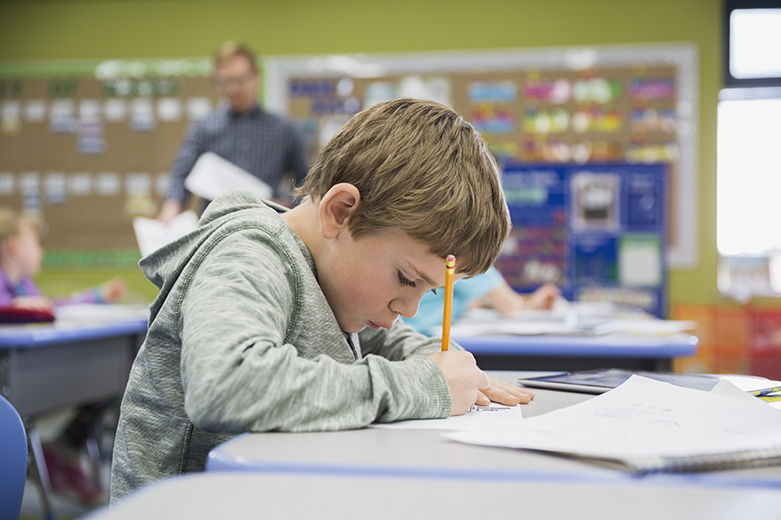 Формирование функциональной грамотности обучающихся посредством использования цифровых лабораторий
Методист ЦННПМ
 Зайцева Татьяна Анатольевна
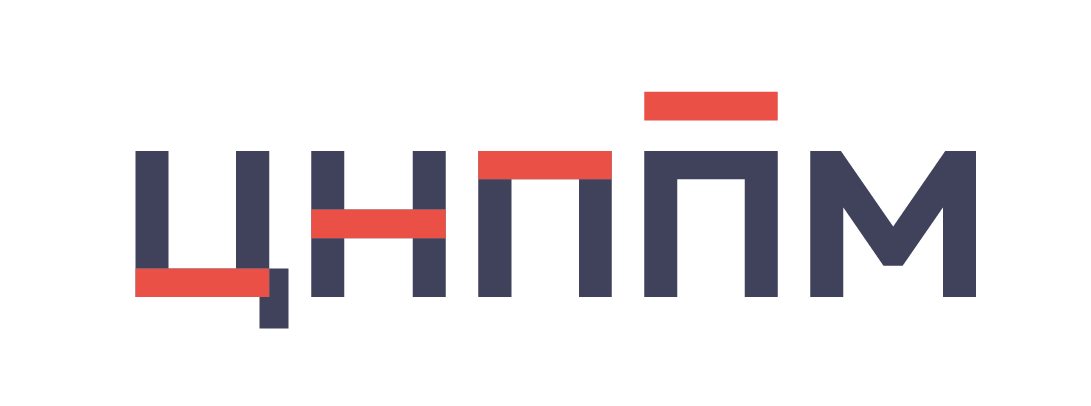 Актуальность формирования функциональной грамотности
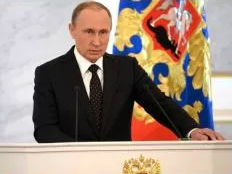 Указ президента РФ В.В.Путина  «О национальных целях развития Российской Федерации на период до 2030 года» от 21.07.2020 №474
Вхождение Российской Федерации в число десяти ведущих стран мира по качеству общего образования
Определение способности применять в реальной жизни знания, полученные в школе
Международная программа по оценке образовательных достижений (оценивается сформированность функциональной грамотности) учащихся
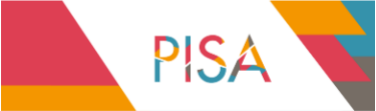 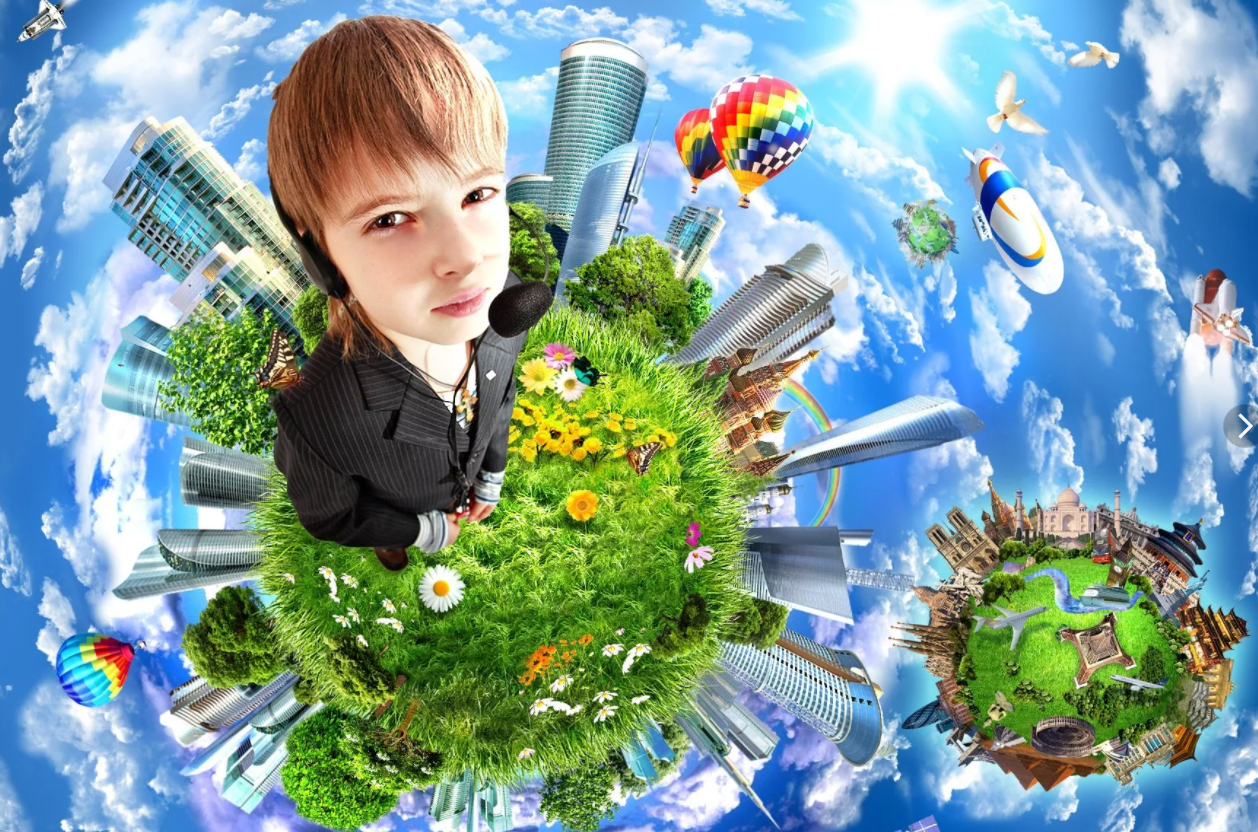 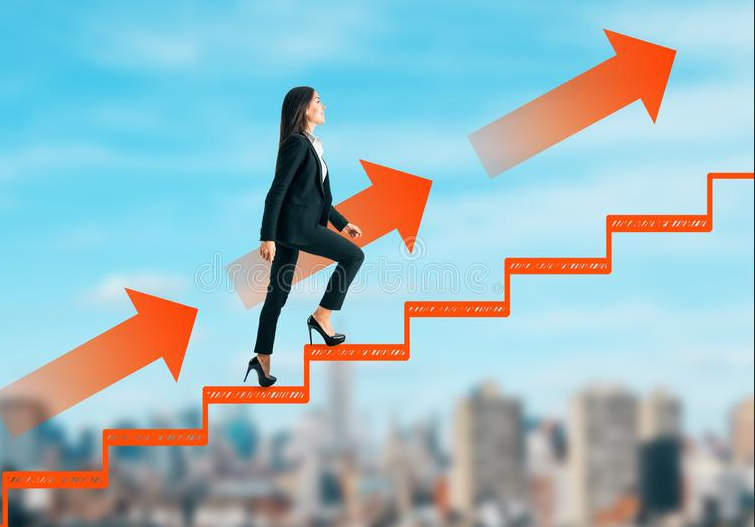 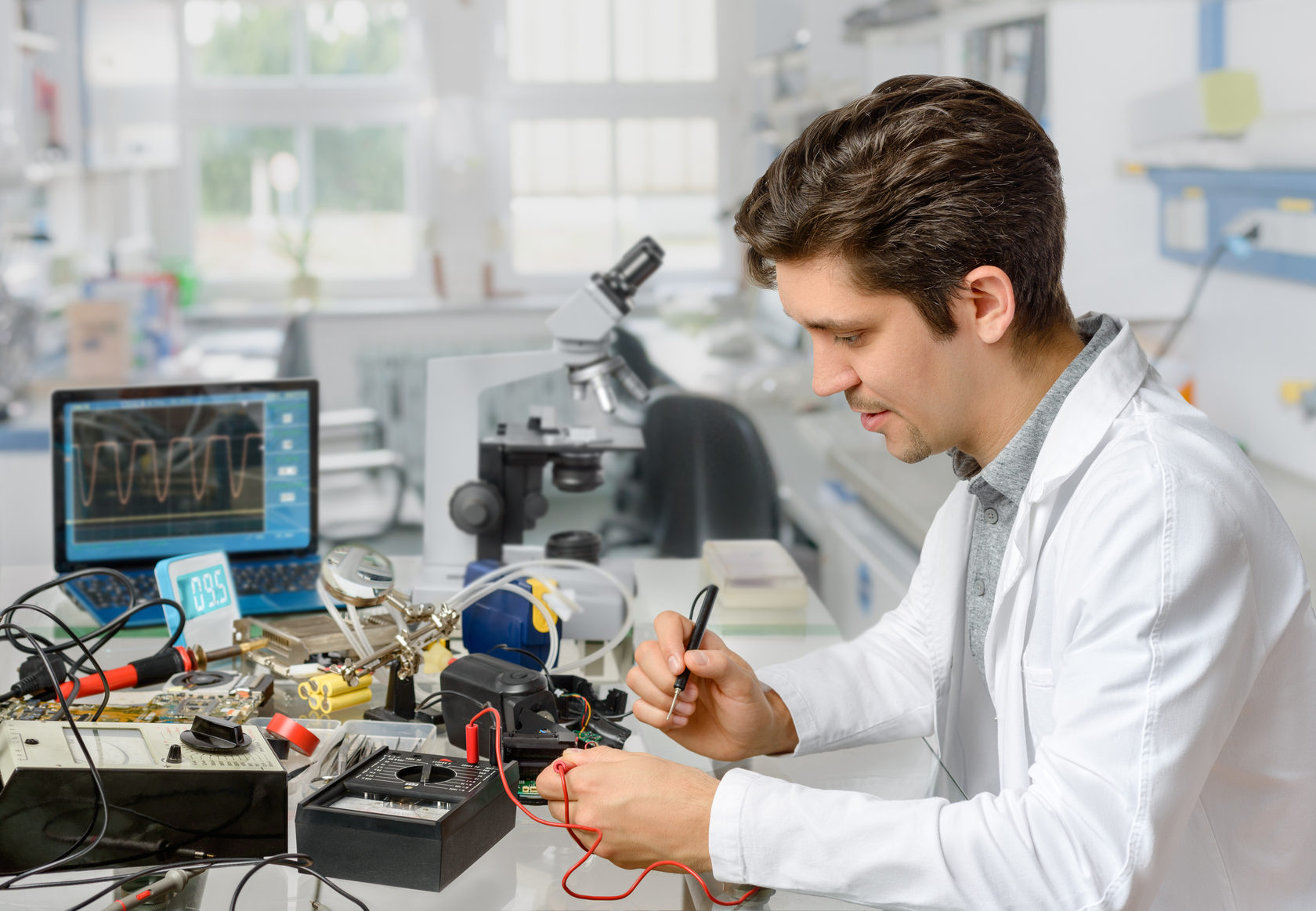 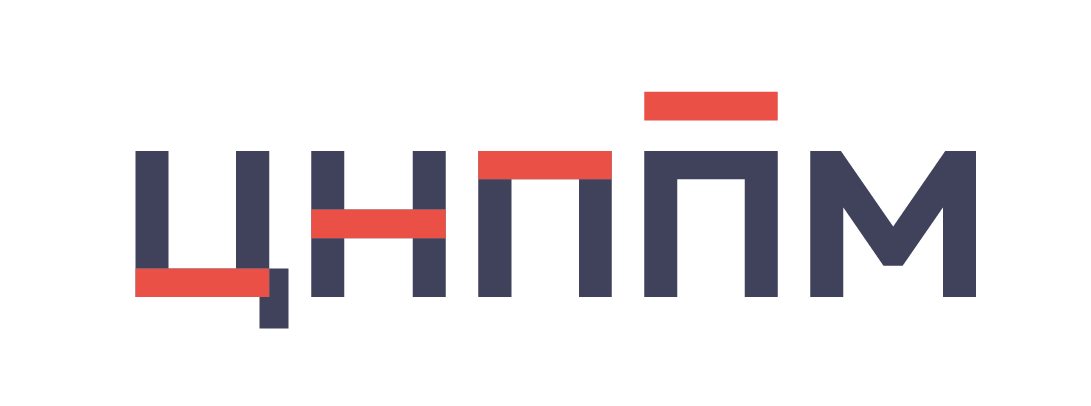 Функциональная грамотность –
способность человека вступать в отношения с внешней средой, быстро адаптироваться и функционировать в ней
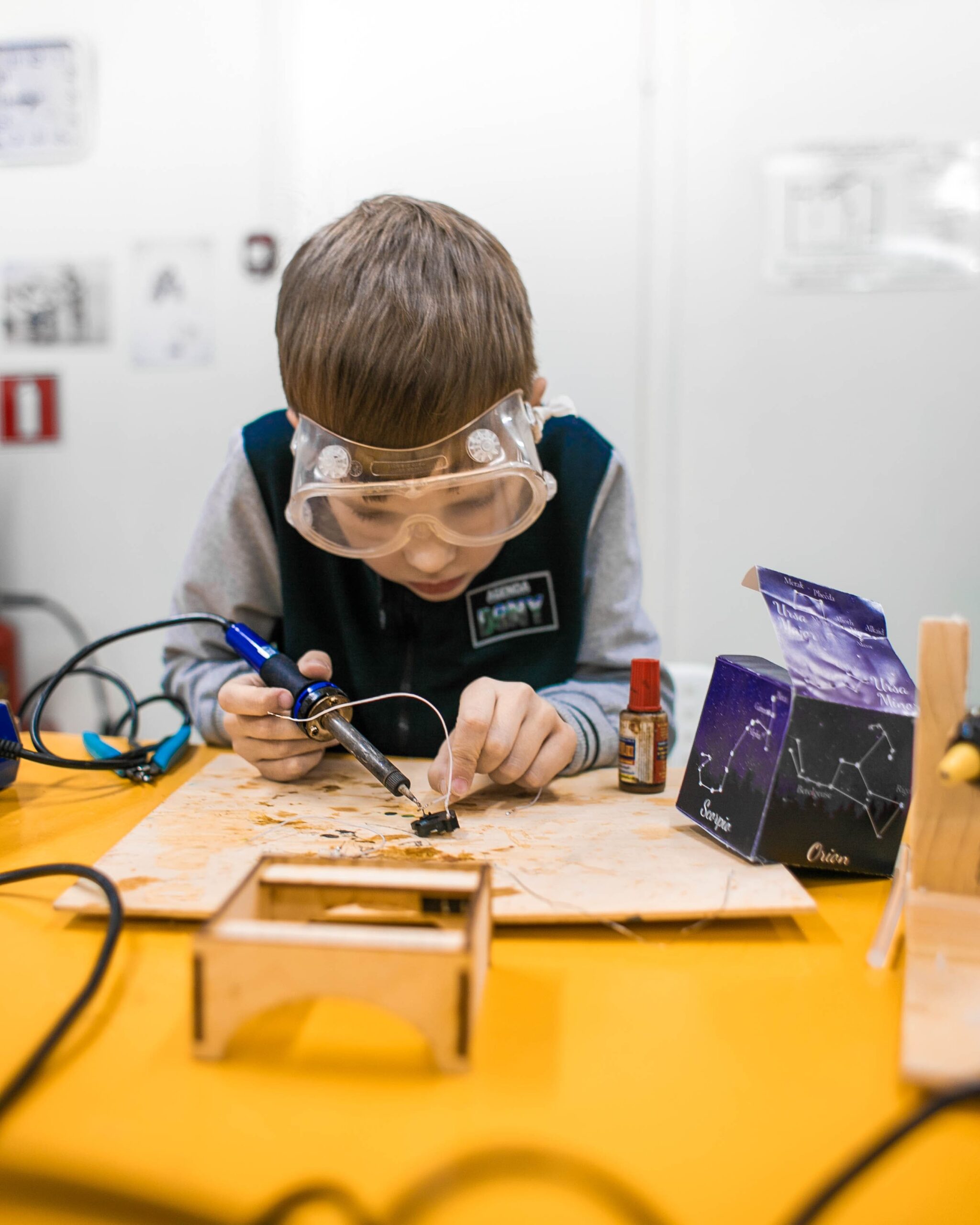 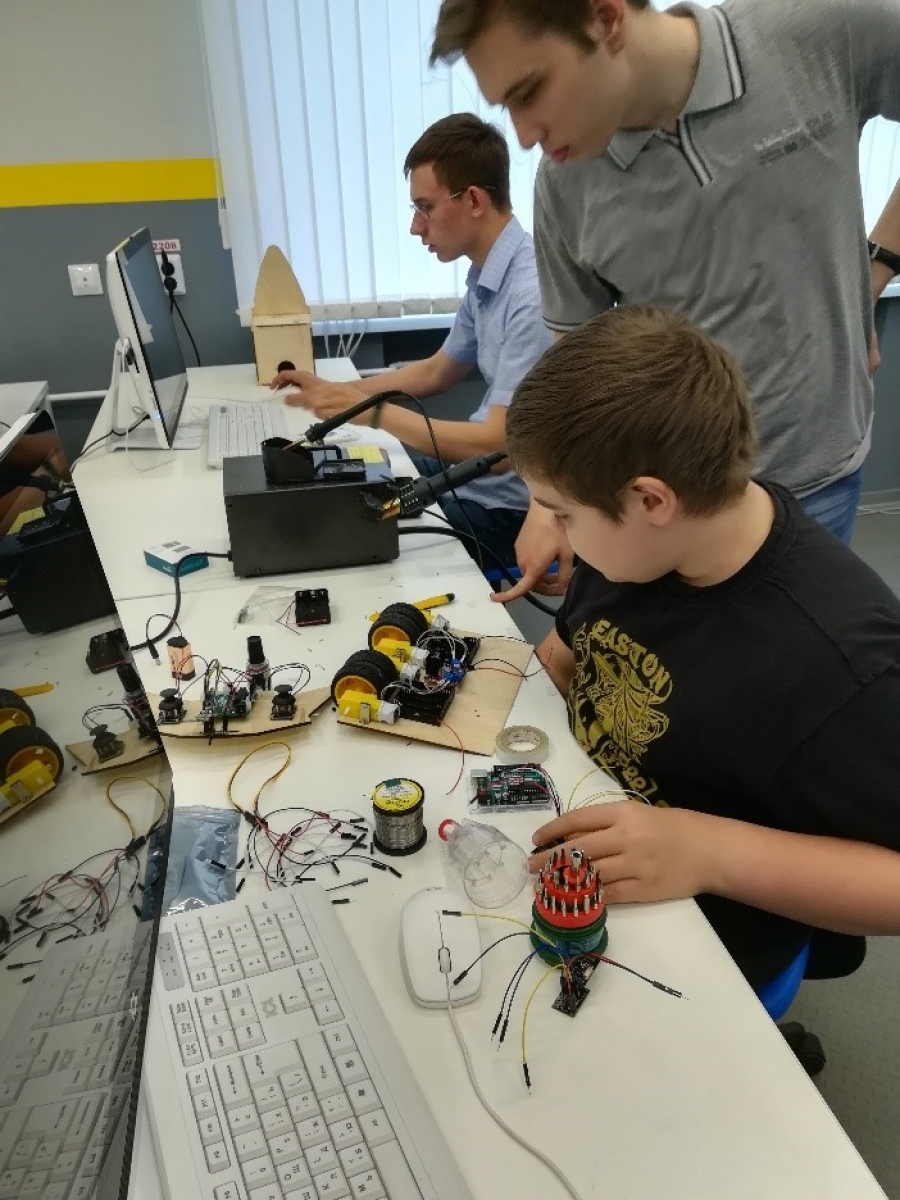 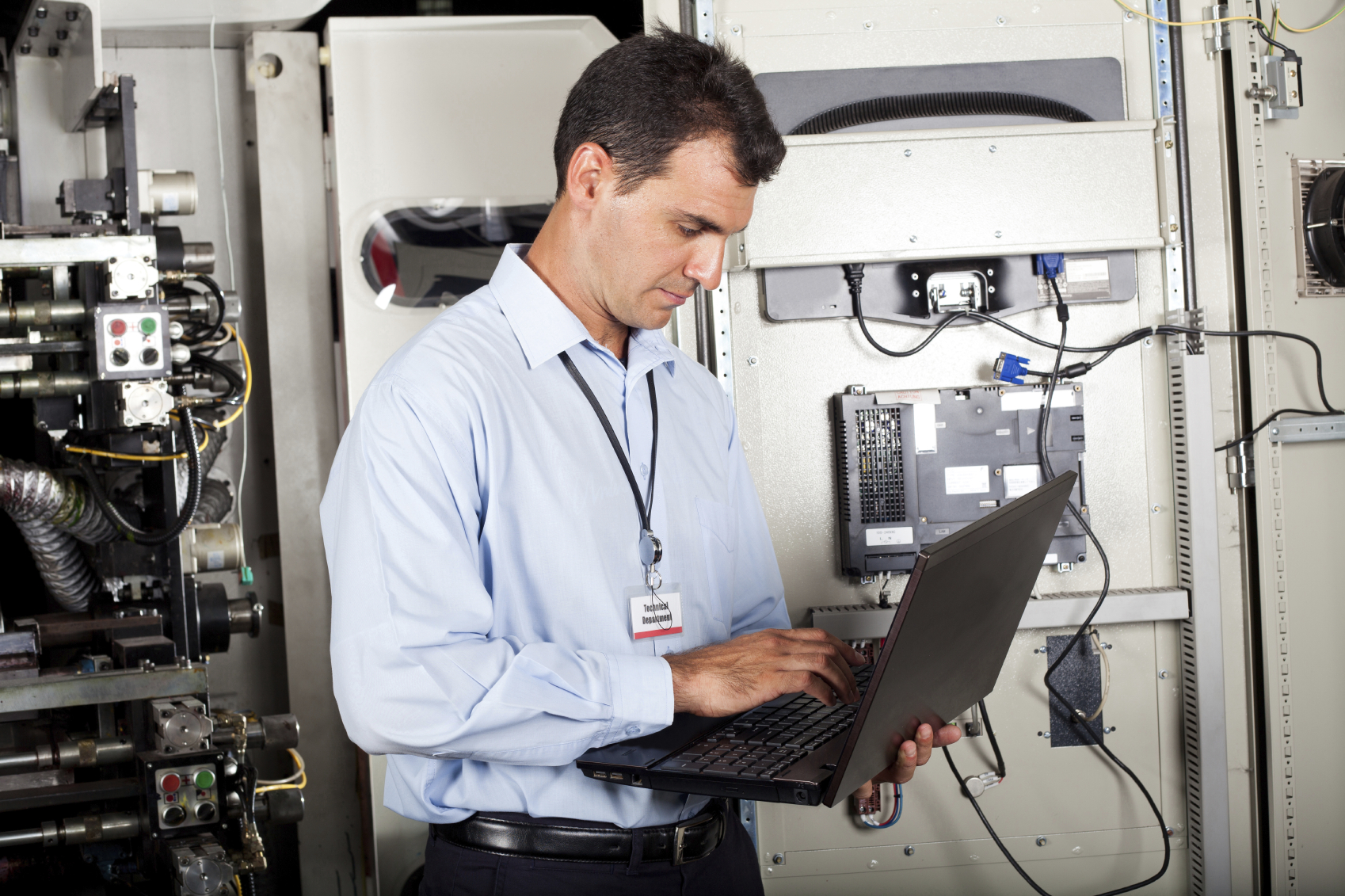 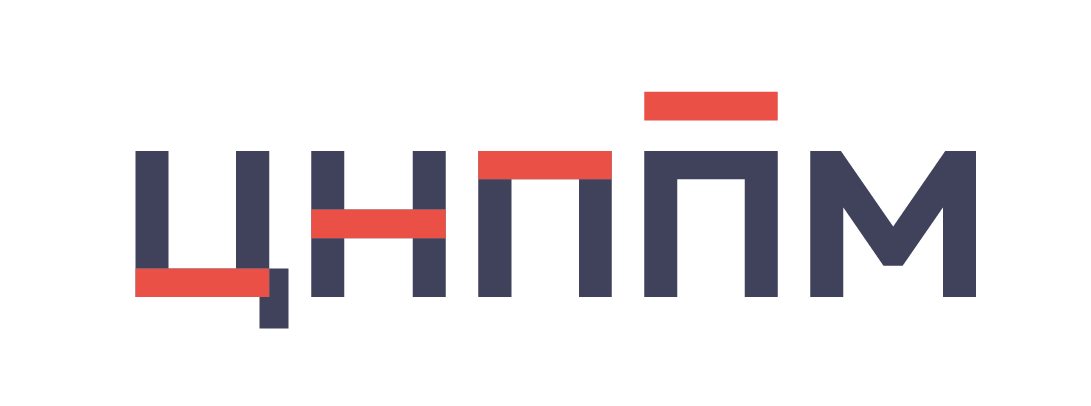 Виды Функциональной грамотности
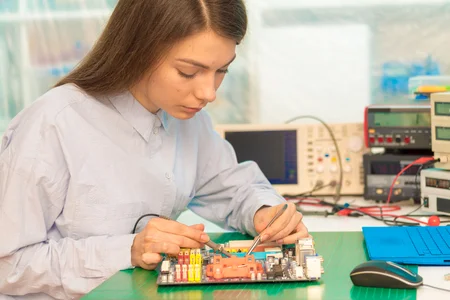 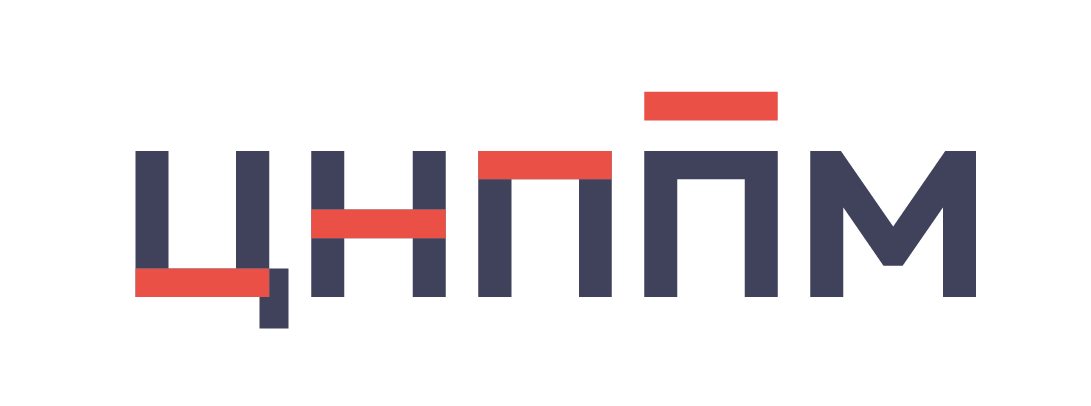 Функциональная грамотность:
Финансовая грамотность
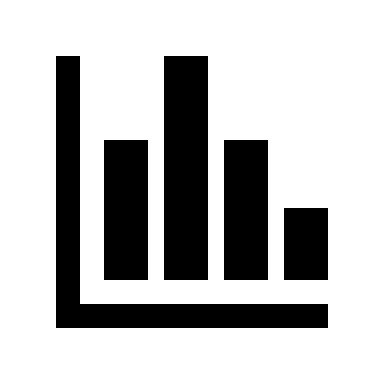 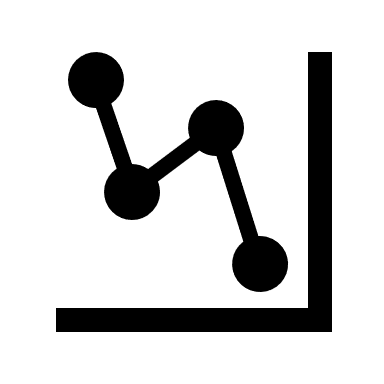 Креативное мышление
Глобальные компетенции
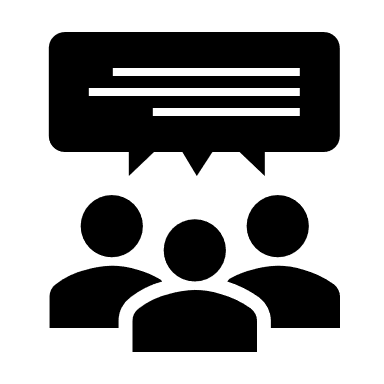 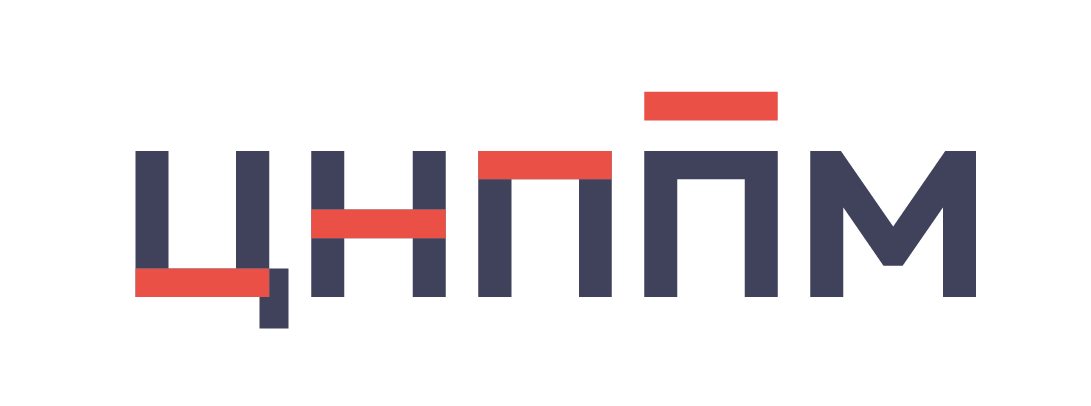 Эксперимент – метод формирования функциональной грамотности
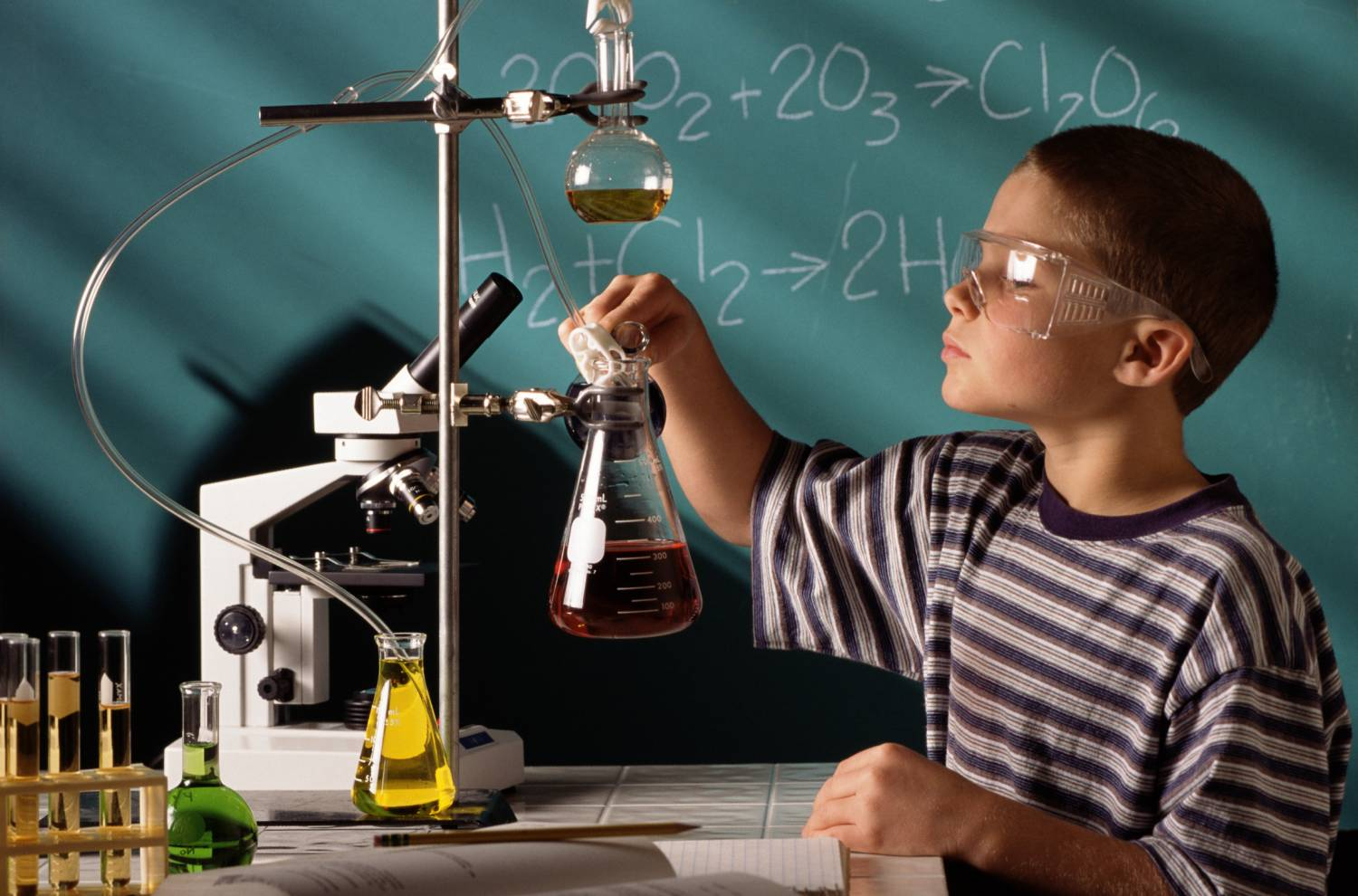 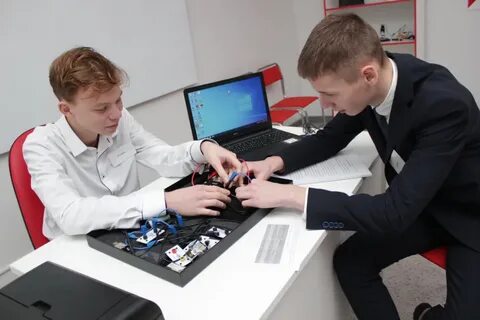 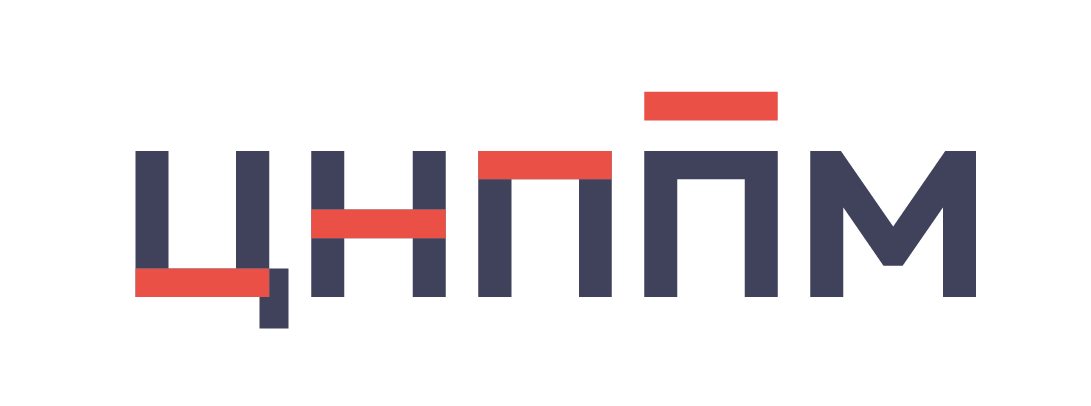 Выполнение эксперимента с помощью Цифровой лаборатории
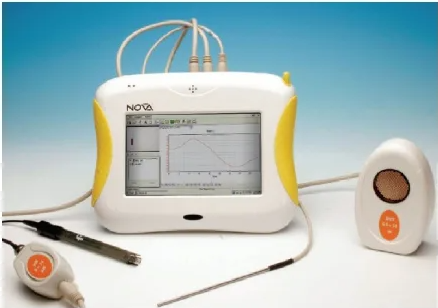 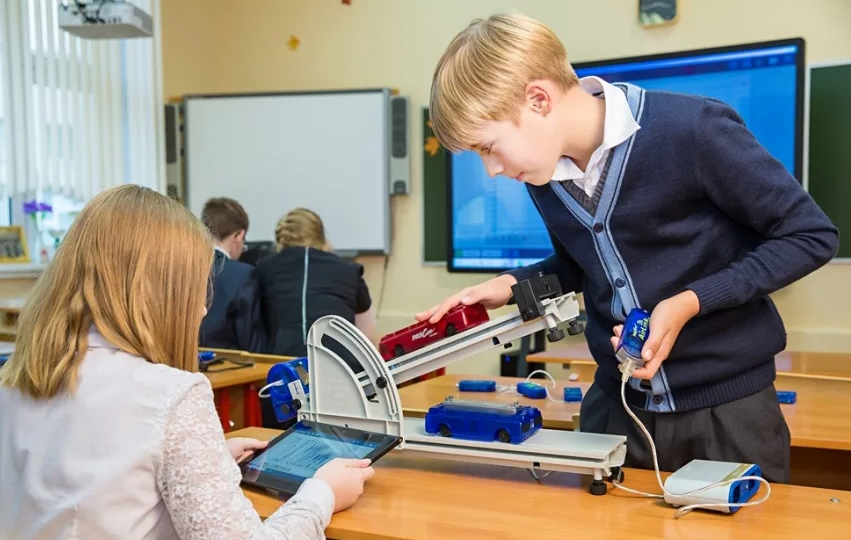 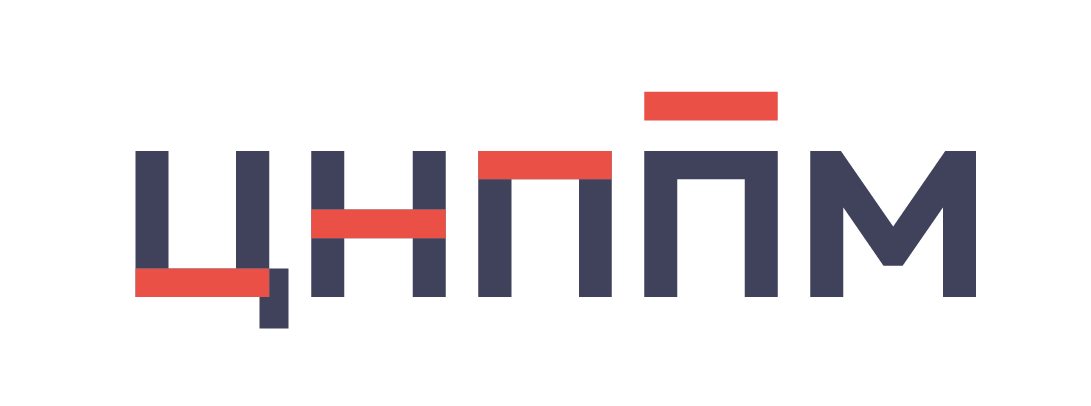 использование цифровой лаборатории
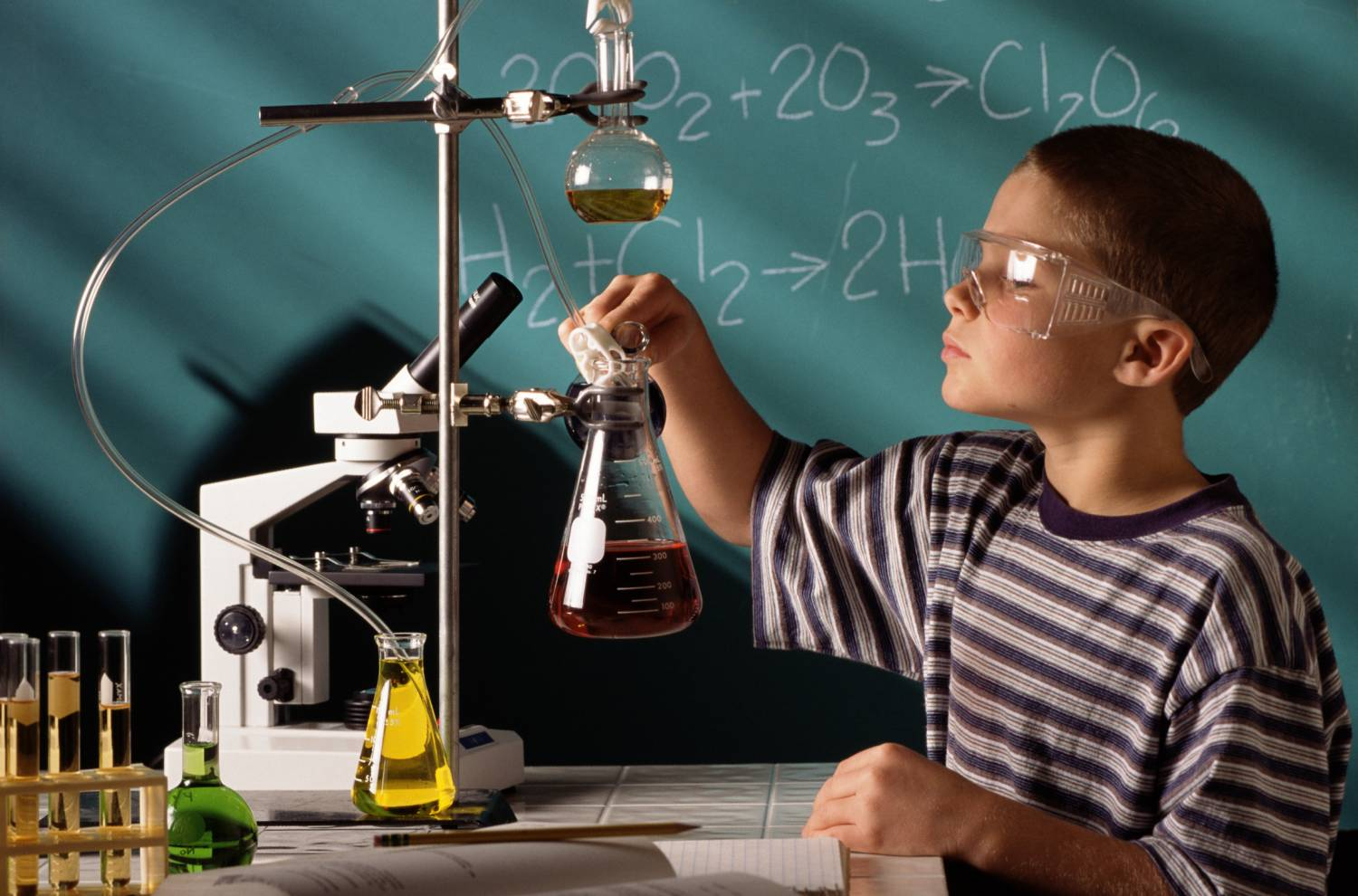 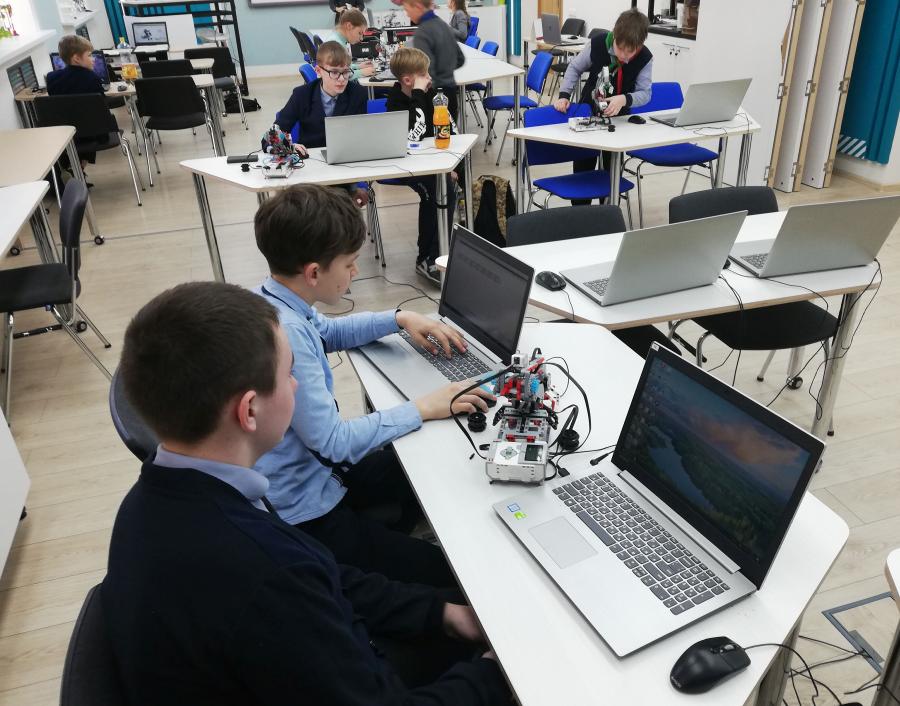 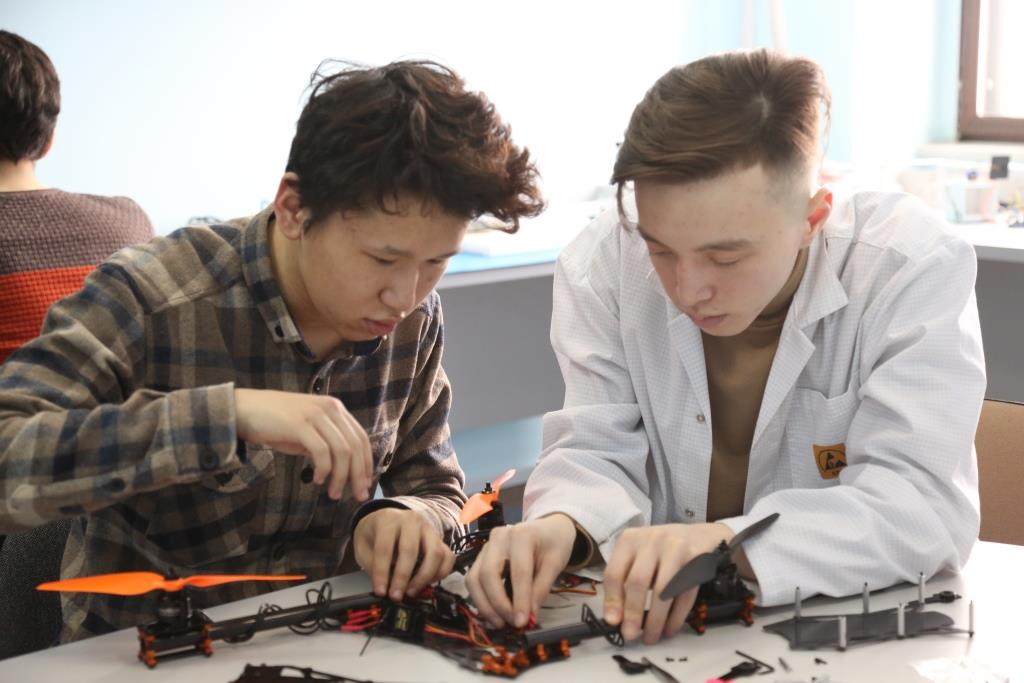 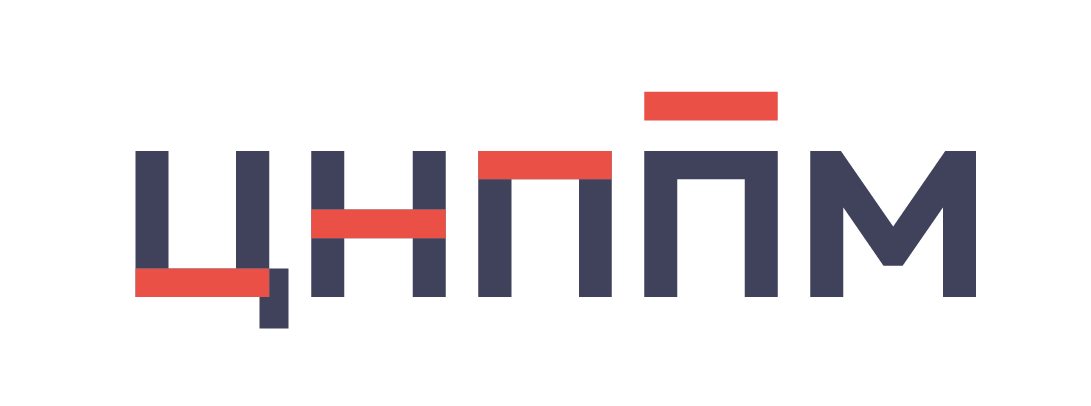 Преимущества цифровой лаборатории
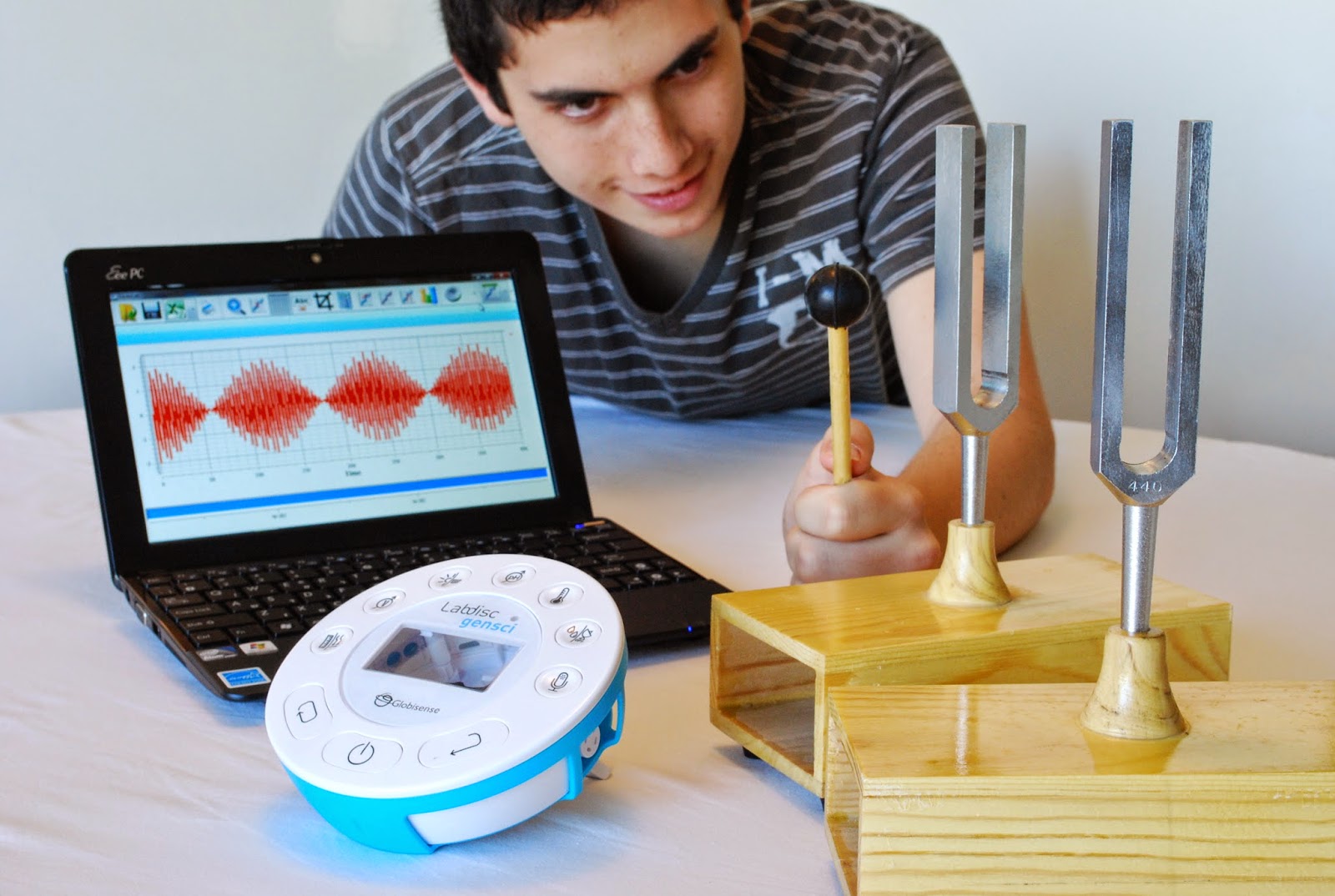 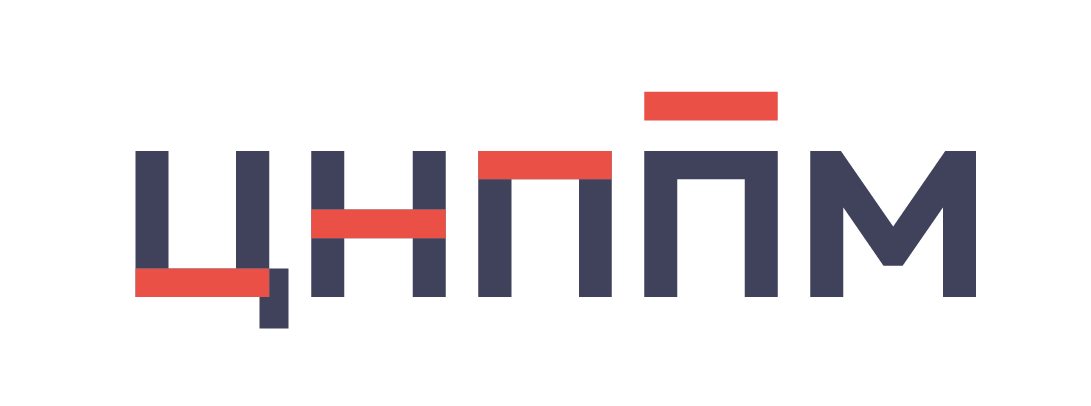 ЦИФРОВЫЕ ЛАБОРАТОРИИ
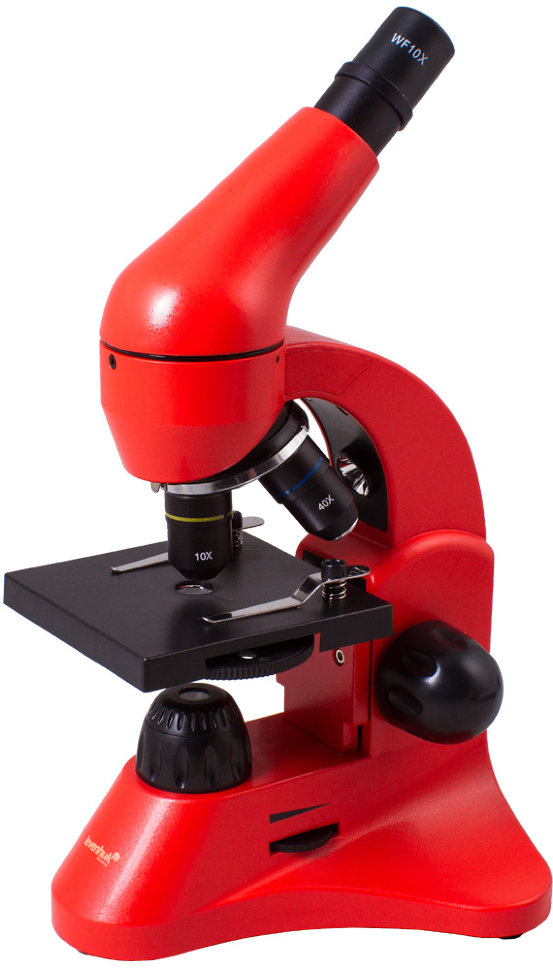 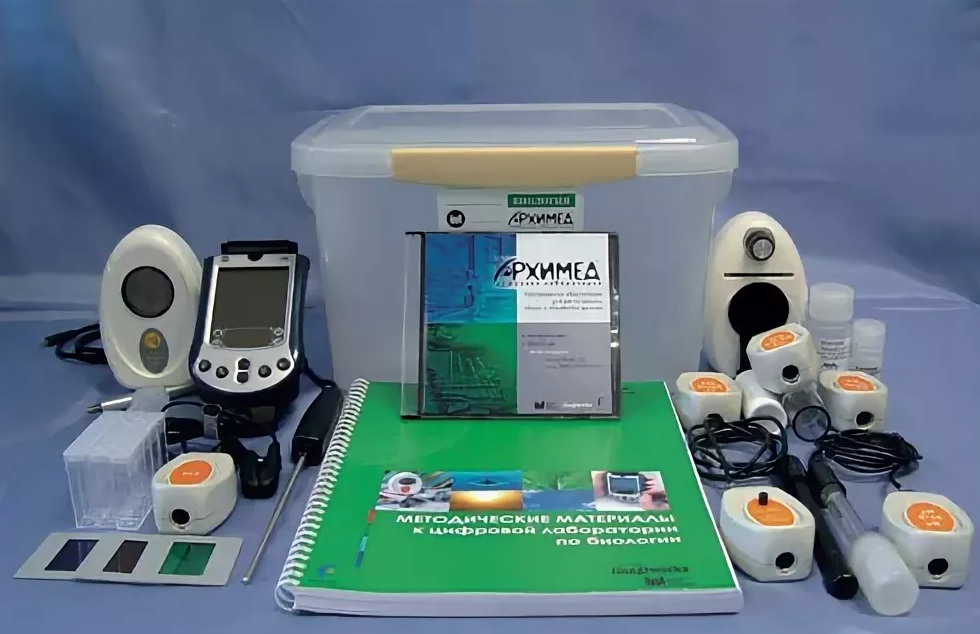 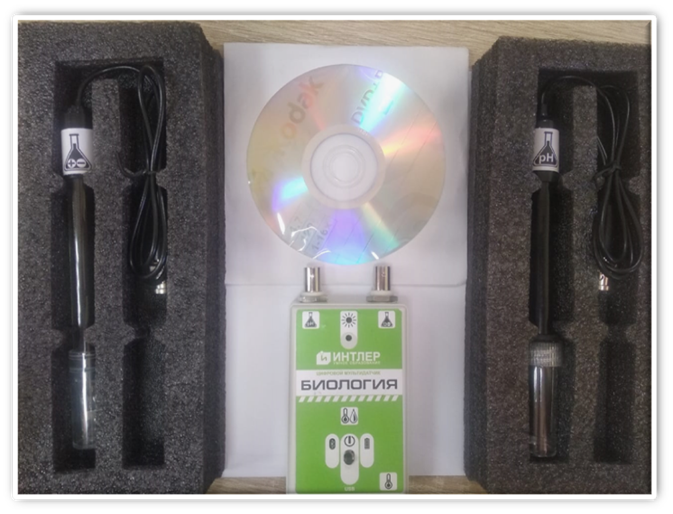 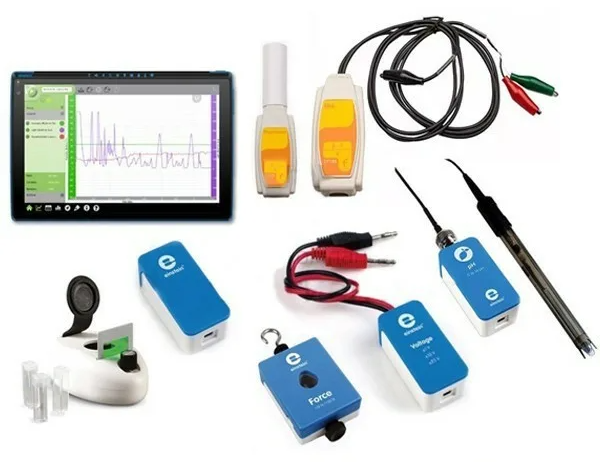 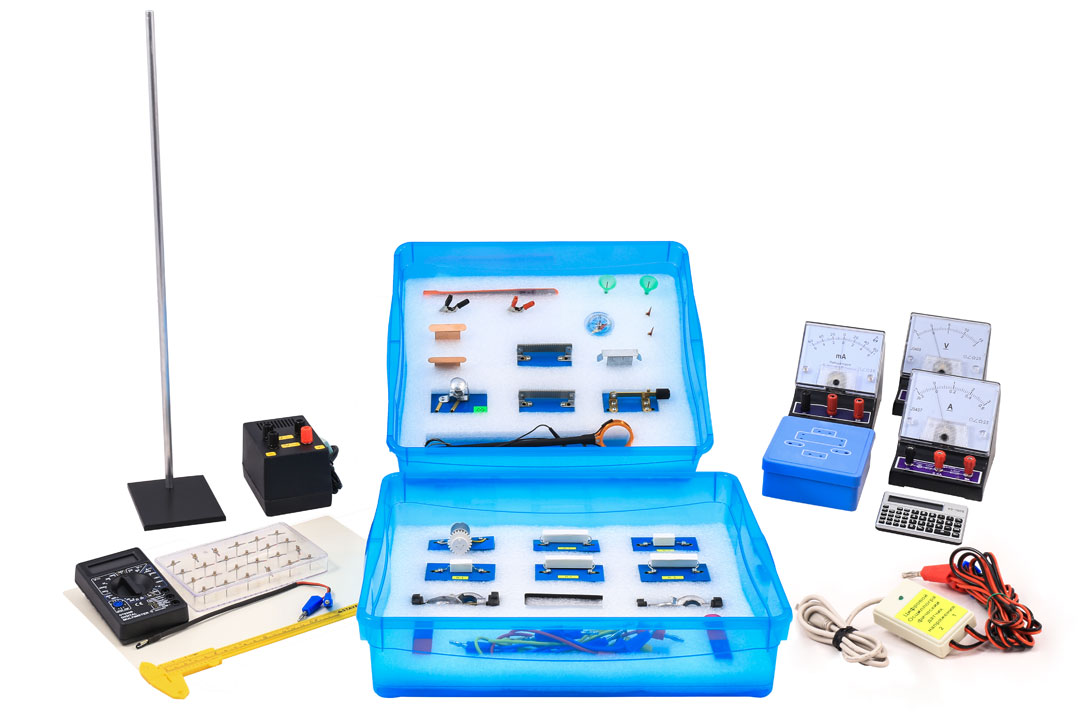 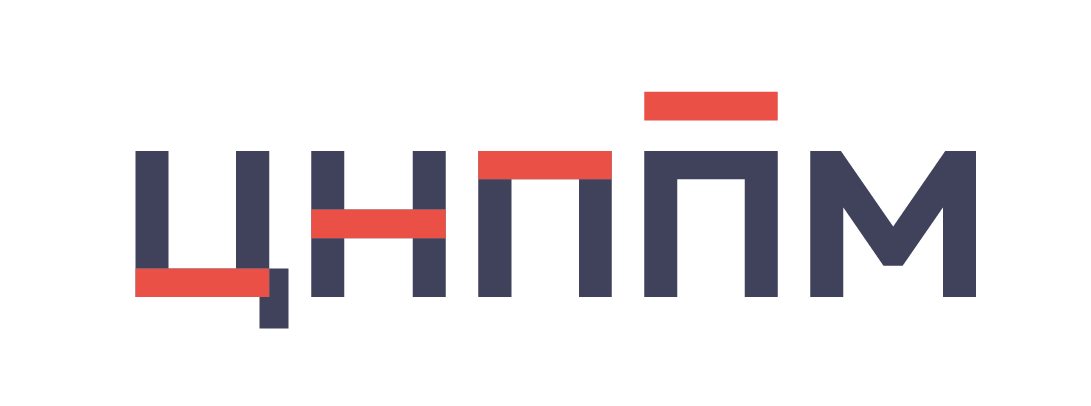 Цифровая лаборатория – Автоматизация процессов
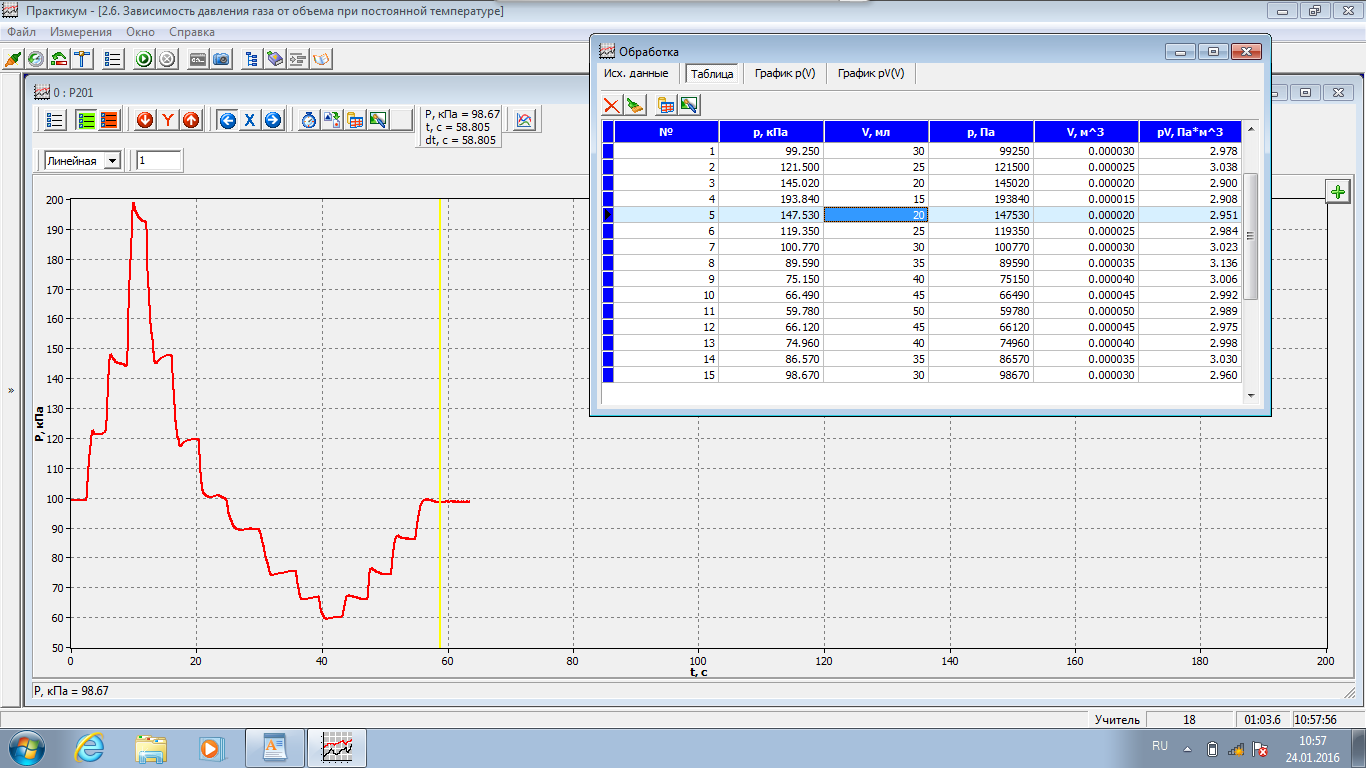 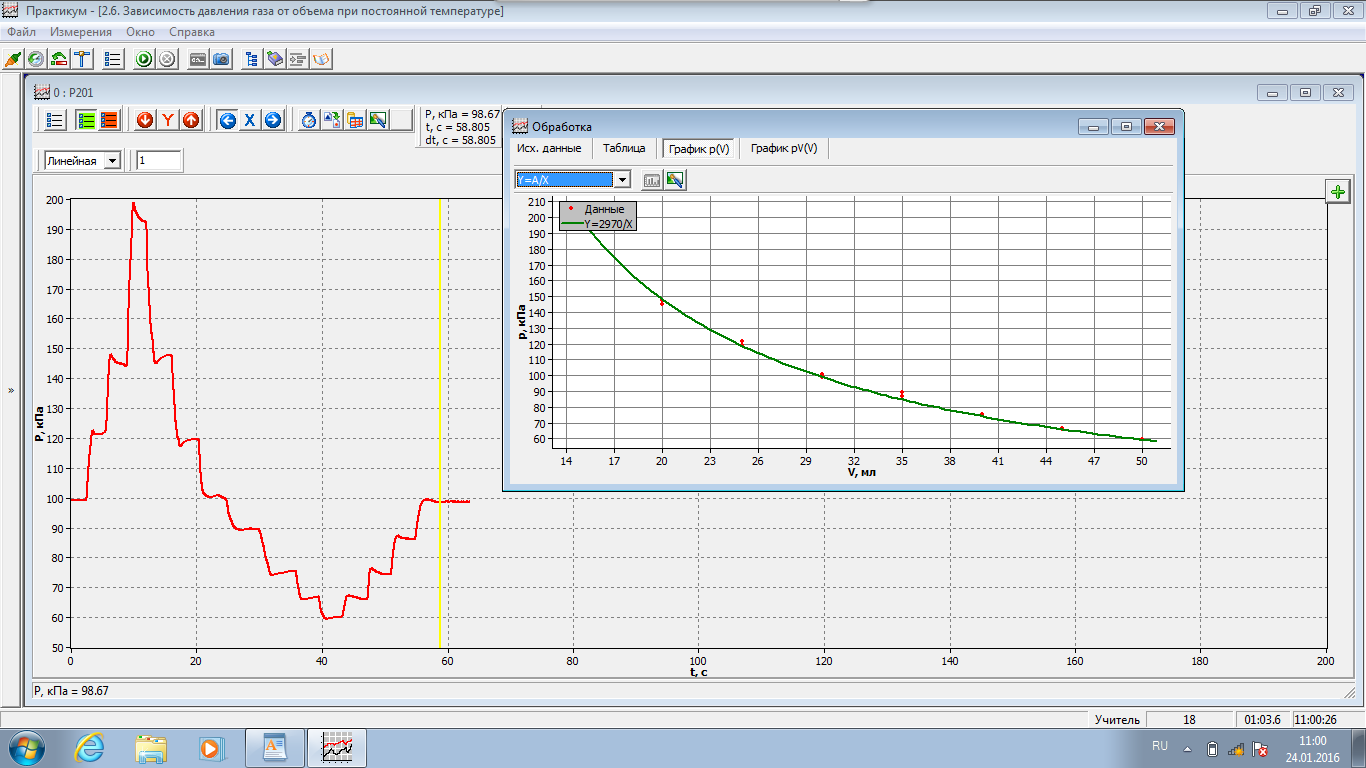 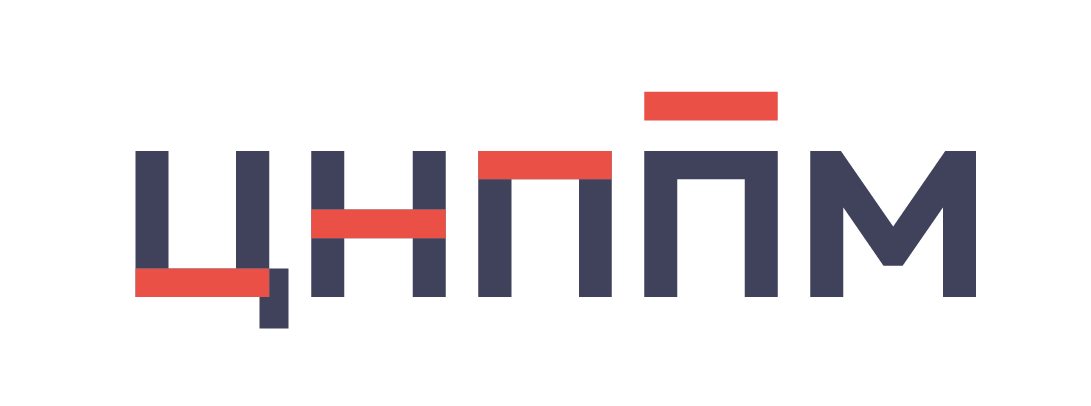 ЭКСПЕРИМЕНТ С ИСПОЛЬЗОВАНИЕМ ЦИФРОВОЙ ЛАБОРАТОРИИ ПРЕДПОЛАГАЕТ:
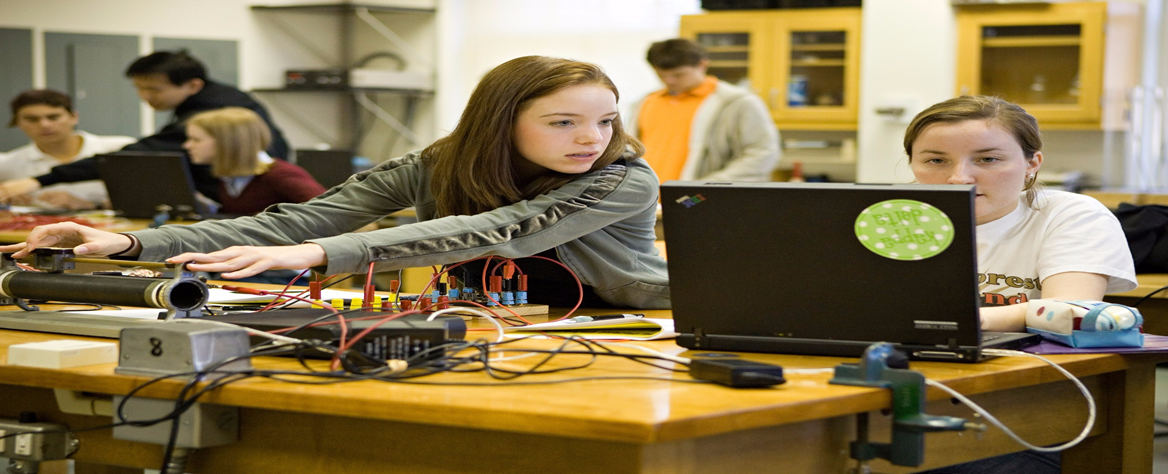 1)Умение поставить работу
2)Получить данные
3) Сопоставить табличную и графическую информацию
4) Сделать вывод из наблюдений и измерений
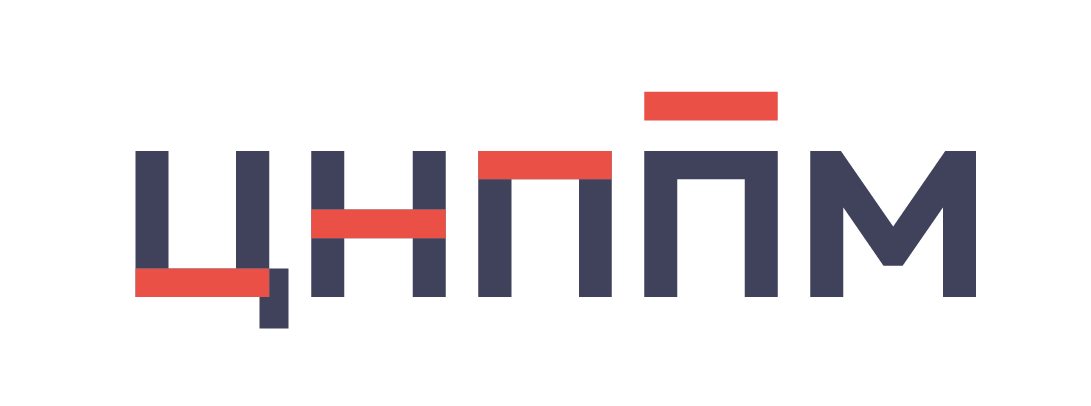 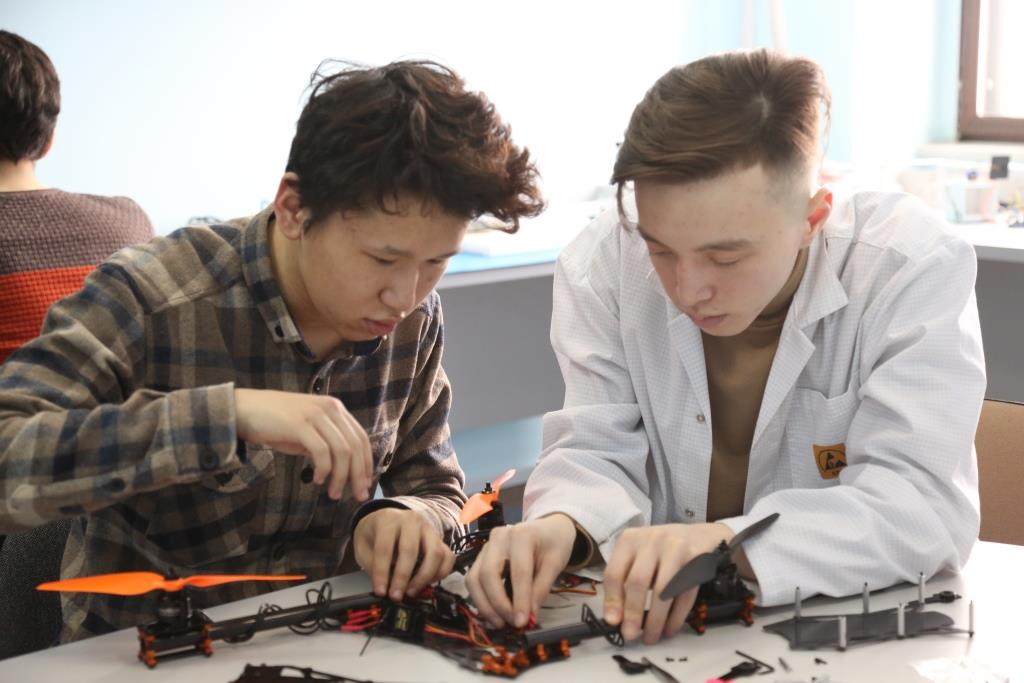 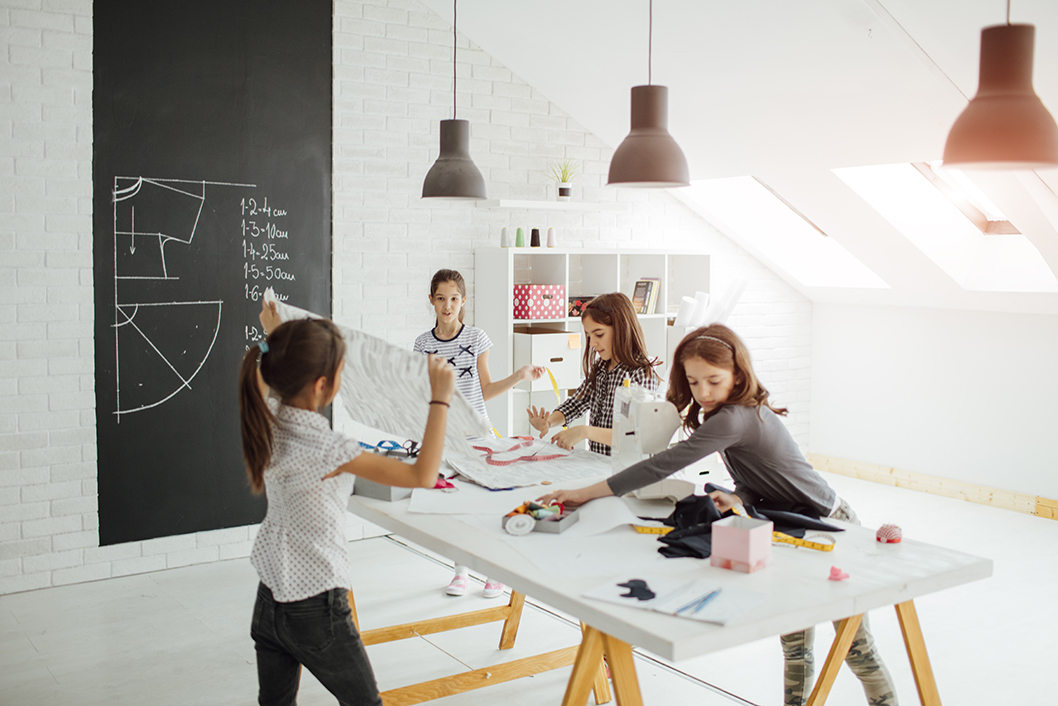 Спасибо за внимание!